Topic 2
Cells
2.1 Cell Theory
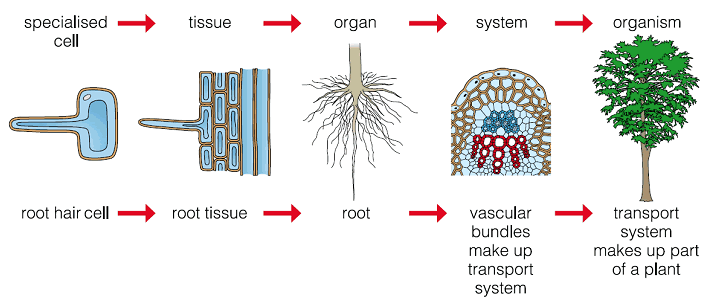 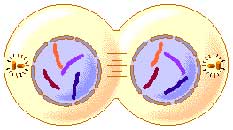 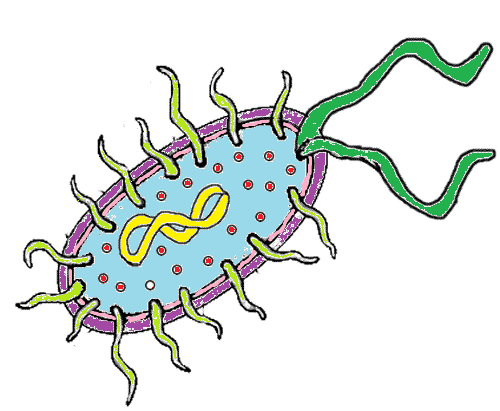 2.1 Cell Theory
If cells only come from pre-existing cells how did the first cell form?
Cell Theory
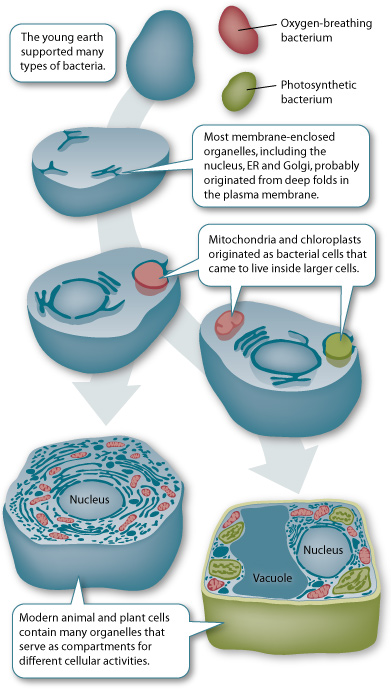 Cell Theory
Endosymbiotic Theory
2.1 Cell Theory
Cells come in different shapes and sizes
These are in order from biggest to smallest
Organelles
Bacteria
Viruses
Membranes
Molecules
Cell Theory
All cells have these things in common:
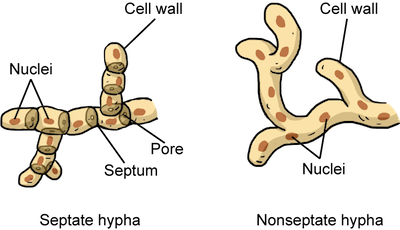 Cell Theory
Exceptions to cell theory
Striated muscle fibers 
Fungal hyphae
Algae
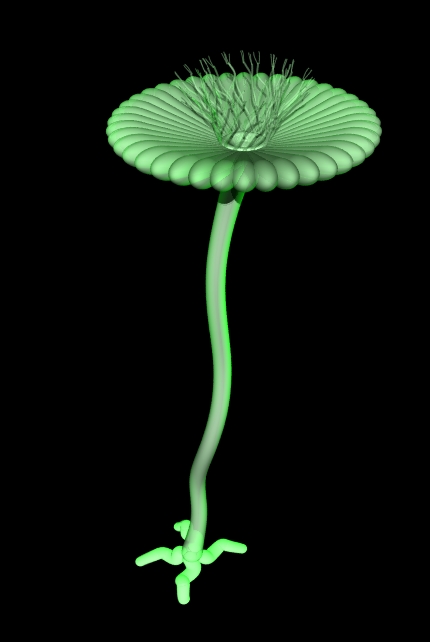 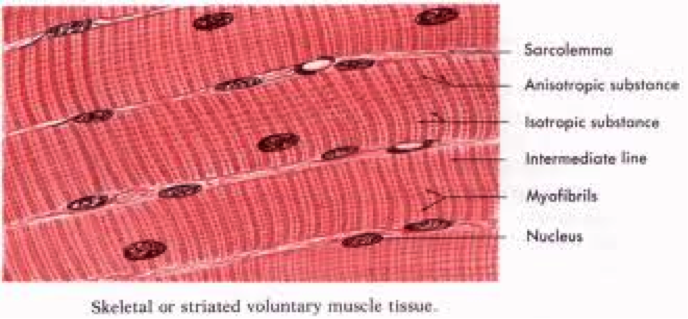 2.1 Cell Theory
How to measure the actual size of a cells 
Magnification = size of image/size of specimen
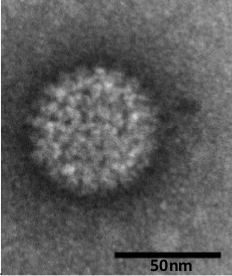 2.1 Cell Theory
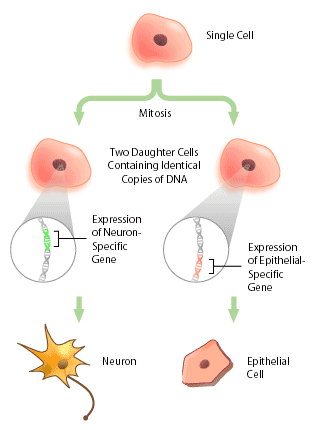 Stem Cells
Differentiation
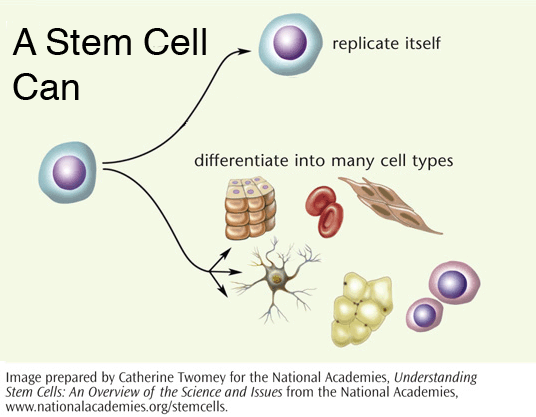 Stem Cells
Sources
Bone marrow 
Umbilical cord
Embryos
Plasticity 
Multipotent
Pluripotent 
Totipotent
Types of Cells and Cell Structure
Complete the assignment on organelles found in prokaryotes and eukaryotes
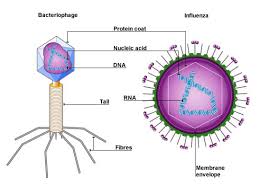 What do all cells have in common?
4 things
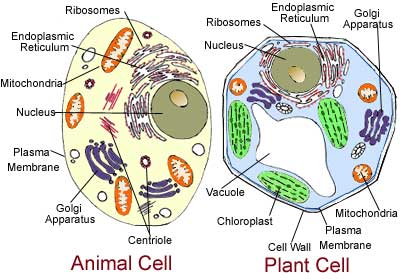 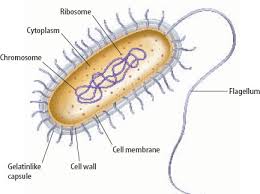 Organelles
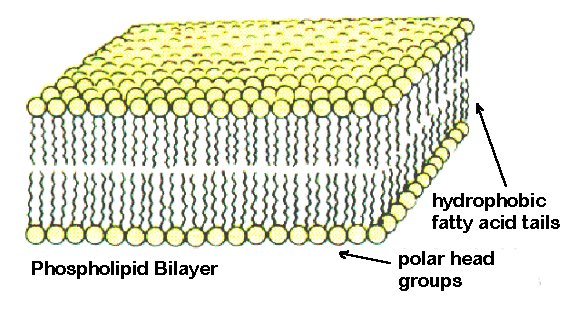 Cell Membrane
Phospholipid
Bilayer
Semipermeable
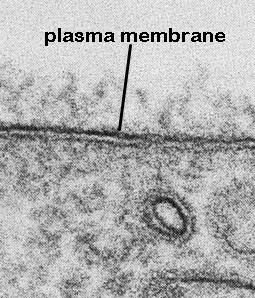 Organelles
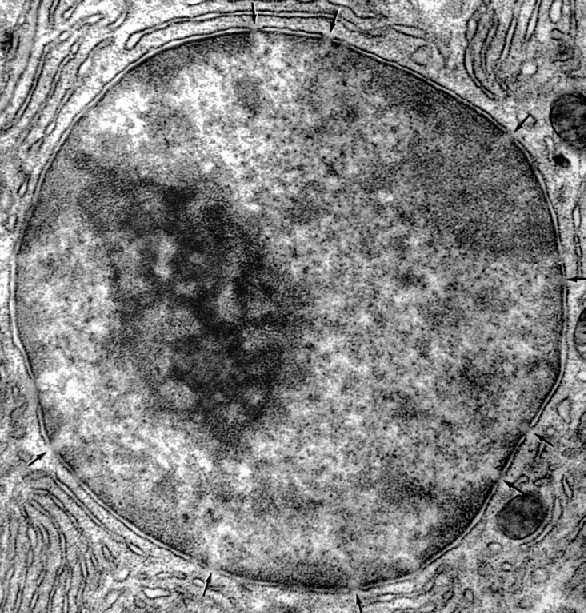 Nucleus
Nuclear envelope
Nucleolus
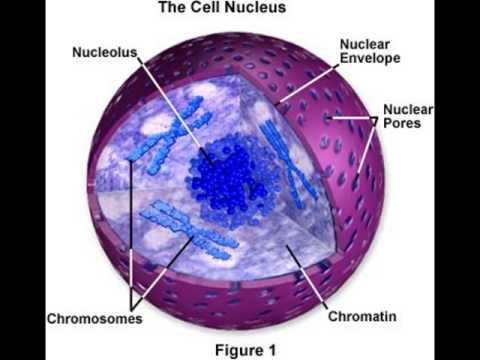 Organelles
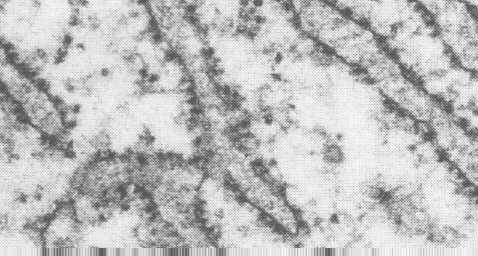 Ribosome
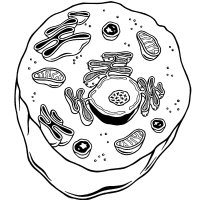 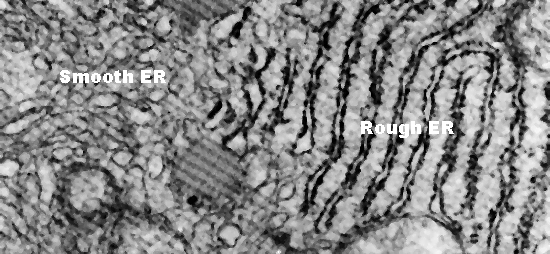 Organelles
ER
Smooth
Rough 
Vesicles
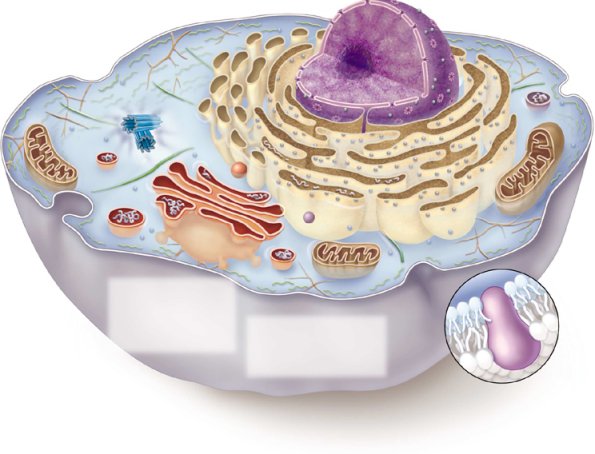 Organelles
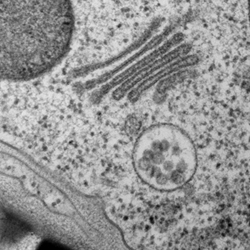 Golgi
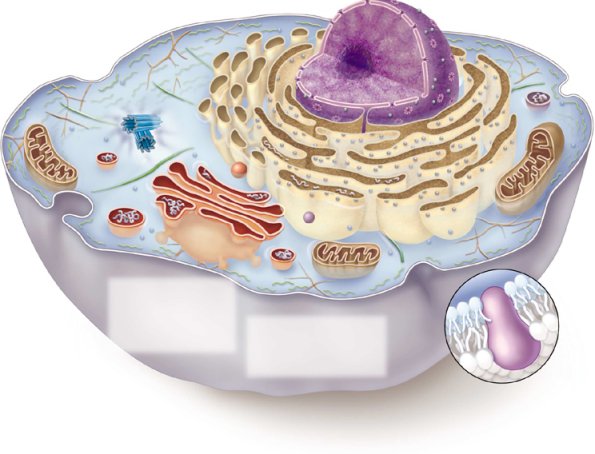 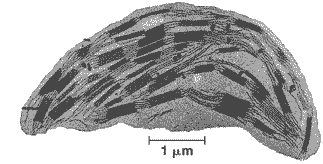 Organelles
Chloroplast
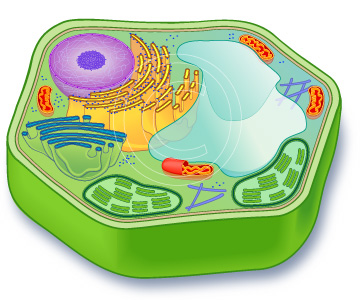 Organelles
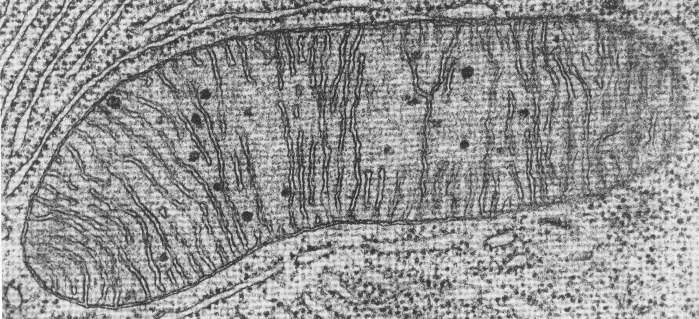 Mitochondria
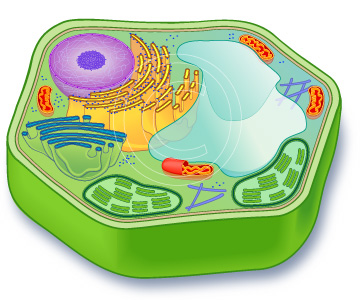 Organelles
Lysosome
Vacuole
Cytoplasm
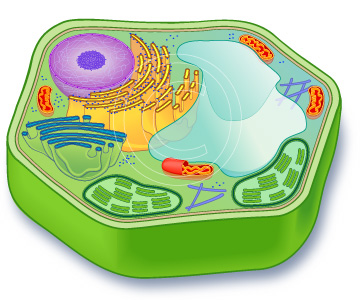 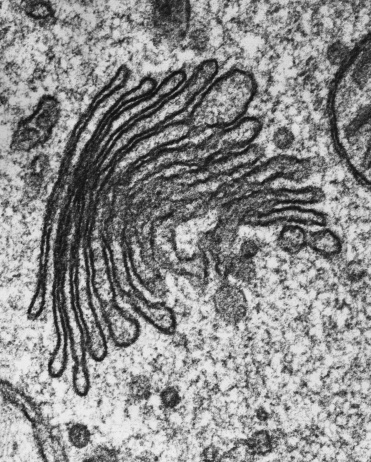 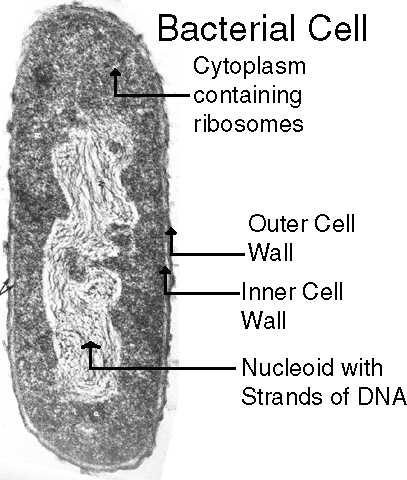 Fill out charts to compare prokaryotes and eukaryotes